Growth Theory:Two Views
Mises University
Auburn, Alabama
Recommended Literature
Foundational: Menger, Bohm-Bawerk, Mises, and Rothbard
Espinosa, Victor I. (2020) ‘Epistemological Problems of Development Economics’, Procesos de Mercado: Revista Europea de Econnomía Política, XVII (1), 55–93.
Holcombe, Randall. (2007) Entrepreneurship and Economic Progress
Huerta de Soto, Jesus. (2006) Money, Bank Credit, and Economic Cycles, Chapter 5
_______. (2009) The Theory of Dynamic Efficiency.
Shenoy, Sudha. (2007) ‘Investment Chains through History or an Historian's Outline of Development, Using Goods of Ever Higher Orders’, Indian Journal of Economics and Business, Special Issue, 185-215.
_______. (2010) Towards a Theoretical Framework for British and International Economic History: Early Modern England. A Case Study.
General Theory of Economic Progress
Product of Analysis and Synthesis

Engines of Prosperity

Market division of labor
Capital accumulation
Technology
Entrepreneurship

Economic progress is the happy consequence of a highly developed division of labor, taking advantage of an increasing capital stock embodying better technology, wisely invested by entrepreneurs.
Implications for Institutions
Private Property

Necessary for voluntary exchange
Encourages capital investment
Enables seeking of entrepreneurial profit
Meaningful prices for economic calculation

Sound Money
Modern Development Economics
Culmination of historical process incorporating many factors:

The “Golden Age of Keynesianism” (1948–73).

The Marshall Plan

National income statistics documenting economic inequalities

Creation of international aid agengies (UN, IMF, and WB)

Development of “gap theory” of the “poverty trap”
Modern Macro Growth Models and the Poverty Trap
Harrod–Domar Model

Simple Keynesian Cross framework: Y = C + I

Growth rate = savings rate/capital-to-output ratio – depreciation

Key Conclusion: positive relationship between rate of savings and investment and the rate of  growth
Modern Macro Growth Models and the Poverty Trap
Neoclassical Growth Model:

Production constraint: Yt = AtF(Kt)

Y = Output

K = Capital

A = Productivity shift factor: Often assumed to represent technology.
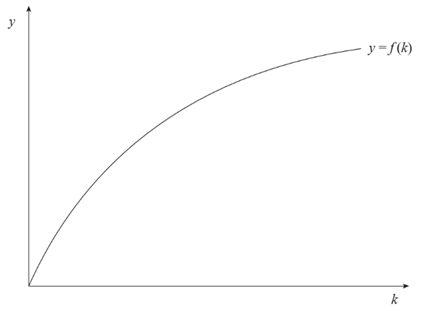 Modern Macro Growth Models and the Poverty Trap
Diminishing Returns to Capital:

Increased capital investment eventually will yield maximum output.

Solow predicted there would be convergence between MDCs and LDCs.
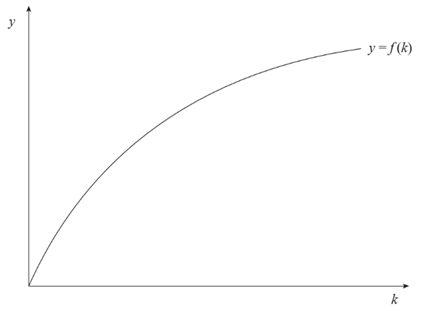 Modern Macro Growth Models and the Poverty Trap
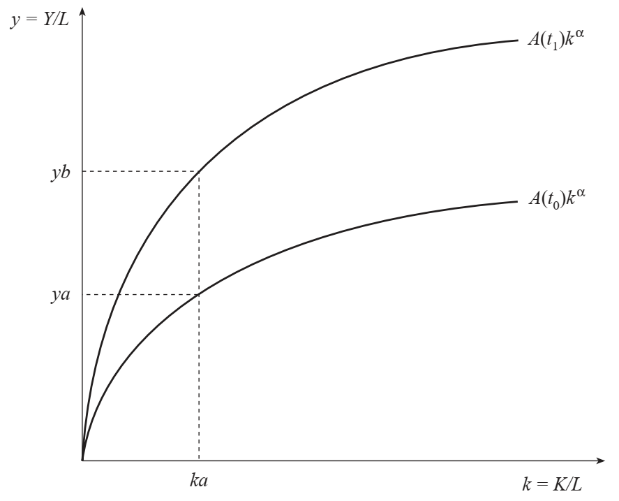 Diminishing Returns to Capital:

Continued economic expansion requires increased technology.
Modern Macro Growth Models and the Poverty Trap
Endogenous Growth Model:

Diminishing marginal returns to capital are offset by increases in technology

The more we know, the easier it is to discover more knowledge

The US had/has more people devoted to knowledge discovery process

US developed Research Universities and Research Grants
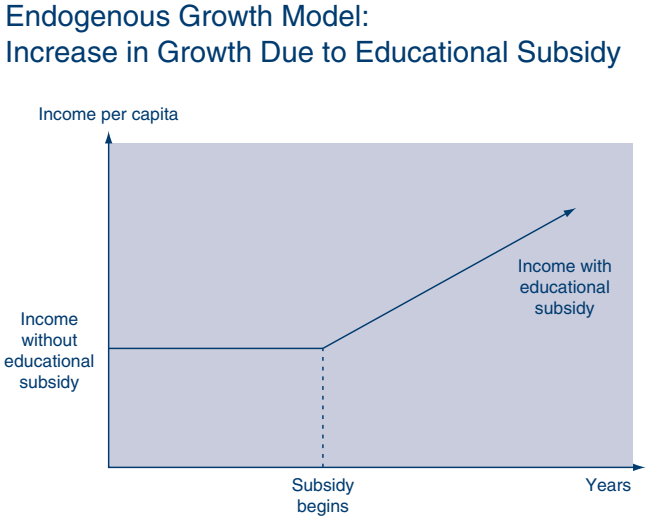 Source: David M. Gould & Roy J. Ruffin, “What Determines Economic Growth?
Gap Theory and the Poverty Trap
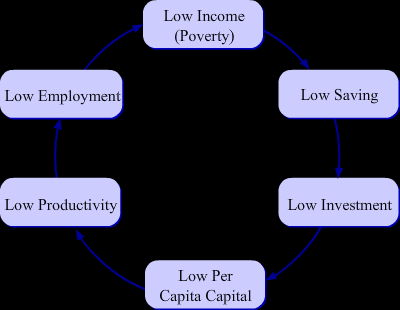 Modern Growth Theory: Critique
Poverty trap theory refuted by empirical evidence

Modern growth theory is severely weakened by various forms of scientism:

Model Building
Mathematical Method
Measurement
Social Engineering
Modern Growth Theory: Critique
Math Models: 

Good at describing equilibrium conditions; bad at describing dynamic economic order

Take individual preferences as known and given

Feature superficial consideration of time

Economic problem becomes simple technical engineering constrained maximization problem
Modern Growth Theory: Critique
Several weaknesses in the conception of key contributors to economic prosperity

Leave out the market division of labor

Focus on increasing inputs perceived as homogenous

Poor at defining economic progress

Poor at depicting entrepreneurship

National Income Accounting contributes to bias of planning and focusing on inputs and growth of output rather than on economic progress